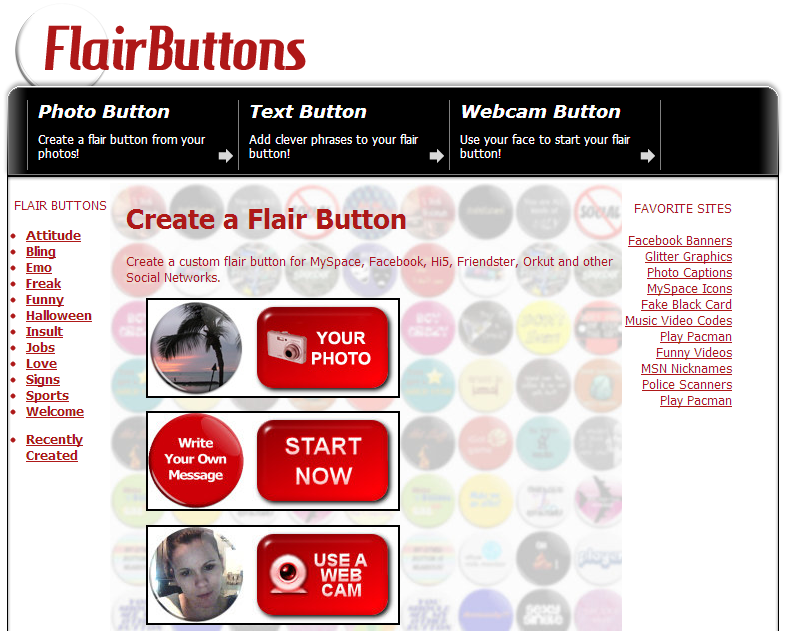 Секреты мастерства
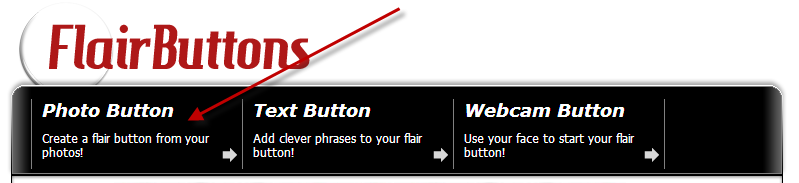 Начнём знакомство с сервисом с создания фото-кнопки.

Для этого выберем на вкладке сверху пункт меню (а можно это сделать и из вертикального блока меню) -
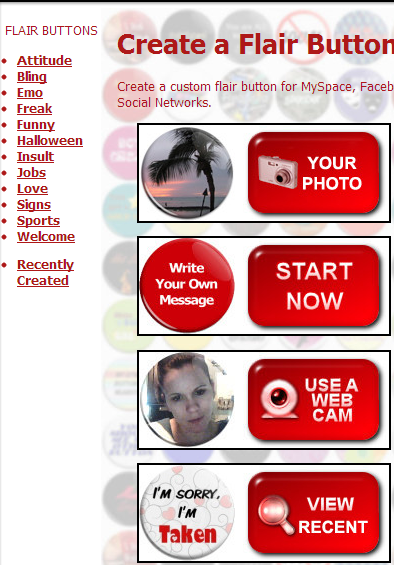 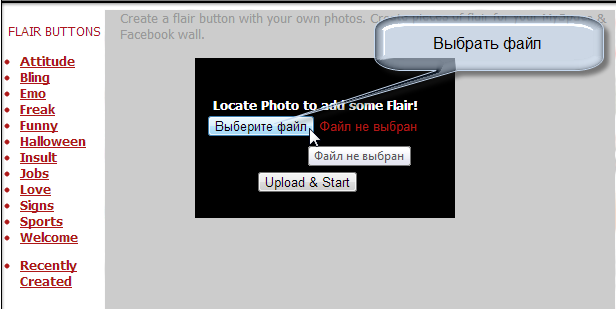 Для выбора файла изображения нажмите на кнопку, как это показано на иллюстрации. Поддерживаются форматы jpg, png, gif. Последний грузится проблематично…
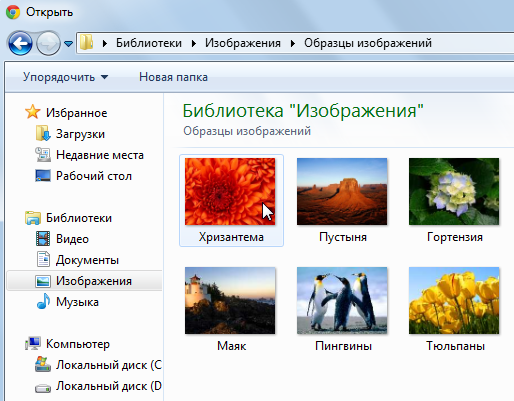 Таким образом осуществляется выбор файла изображения.
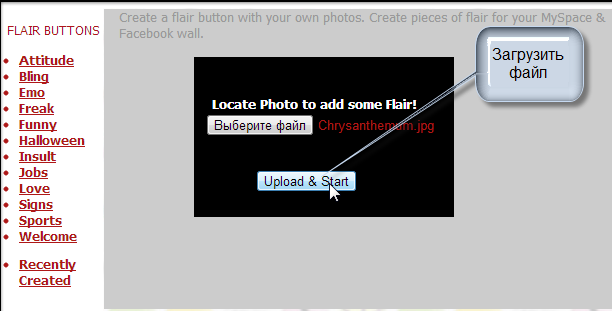 Файл выбран. Теперь необходимо его загрузить. Что мы и сделаем.
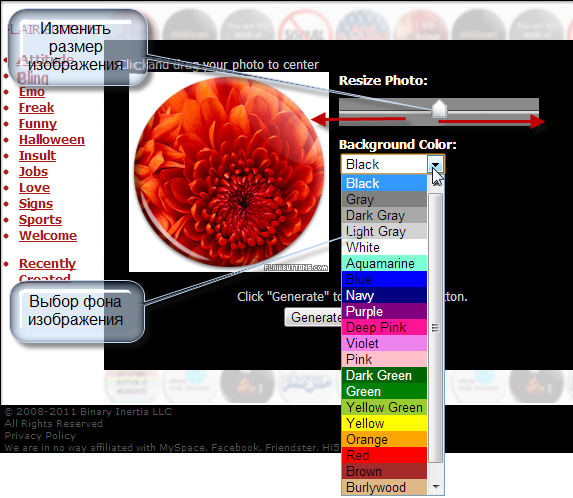 Давайте рассмотрим иллюстрацию. «Ползунком» можно изменять размеры вставляемого изображения. На вкладке – выбрать фон (не всей композиции, а лишь фон «под картинкой»).
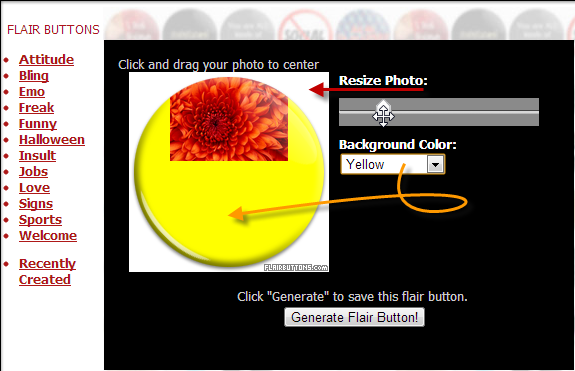 Пример: выбран фон, размер вставляемого изображения уменьшен.
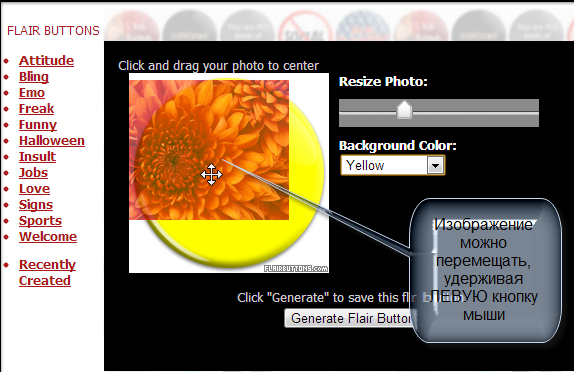 Обратите внимание: изображение можно перемещать, добиваясь того либо иного эффекта! Для этого необходимо навести на изображение курсор и передвигать картинку, удерживая нажатой ЛЕВУЮ кнопку мыши.
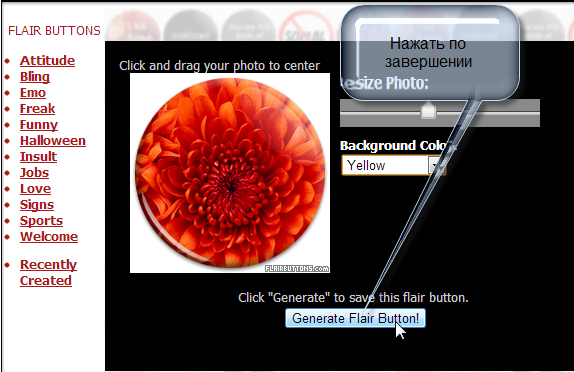 Предположим, - мы завершили создание композиции. Всё на своих местах, теперь нужно сохранить картинку. Нажимаем кнопку, как показано на иллюстрации.
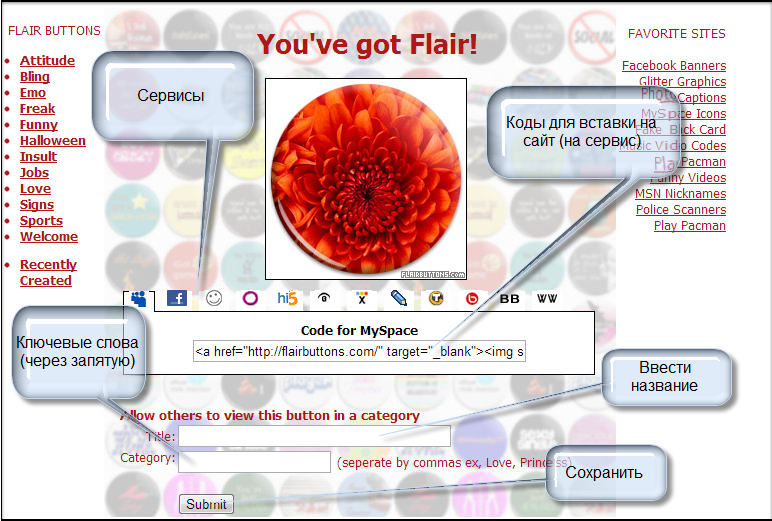 В окне редактирования можно ввести название картинки, а так же ключевые слова, которые помогут в поиске и отразят тематику изображения. Обратите внимание: можно воспользоваться кодом для вставки изображения на сайт (в форум).
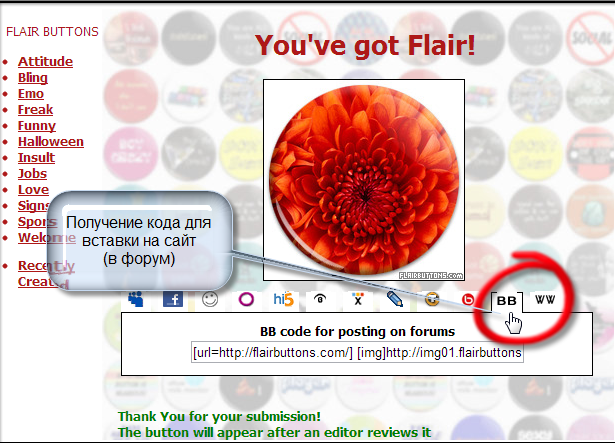 На форумах приняты BB-коды. Для сайтов применяется HTML. Посмотрите, где и что нажать, чтобы получить искомые коды. Нажимая на кнопочки серверов, получаем коды, пригодные для использования на указанных сервисах.
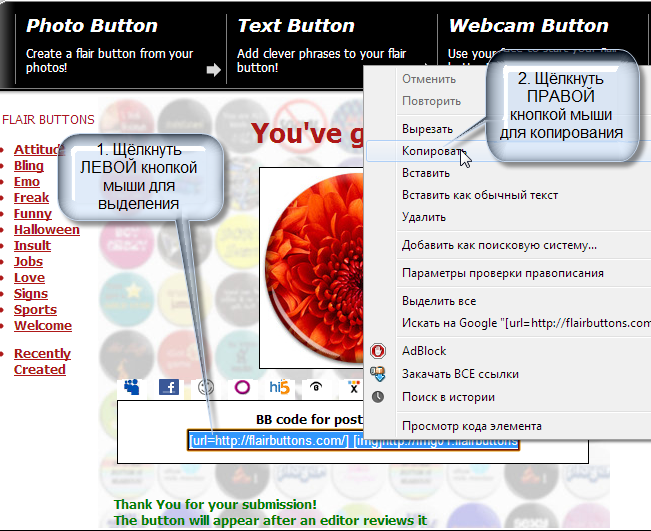 А вот таким образом можно скопировать код, если он Вам вдруг понадобился!
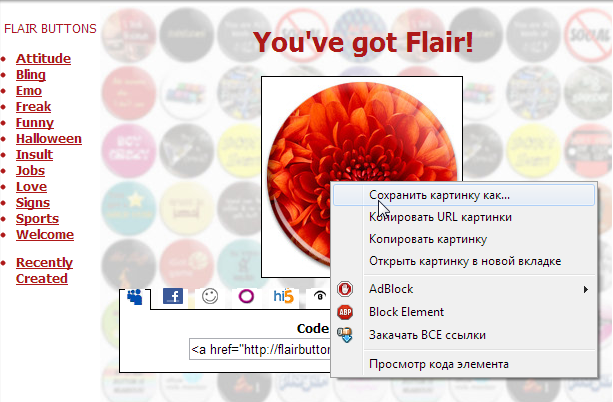 Теперь самое время сохранить нашу миниатюру. Это просто: «кликаем» на ней ПРАВОЙ кнопкой мыши и выбираем соответствующий пункт меню.
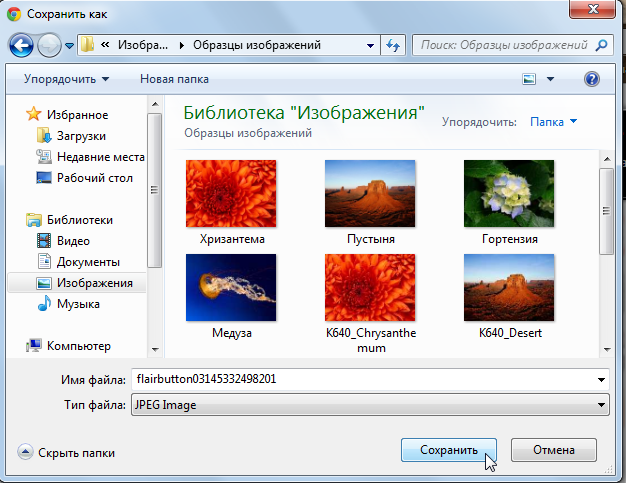 Сохраняем картинку на жёсткий диск. «Выходной» формат – jpeg (jpg).
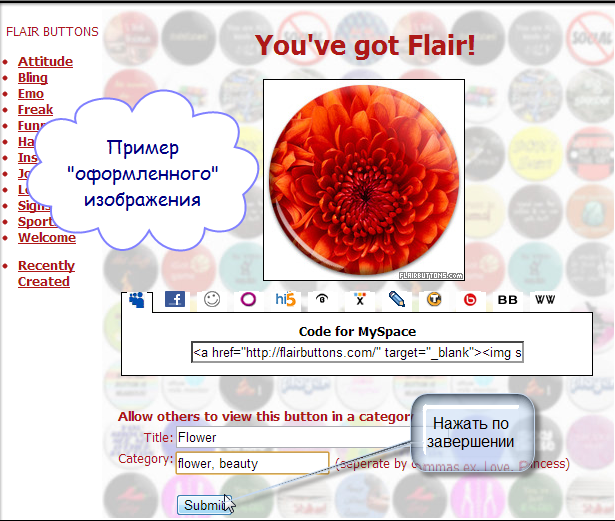 Примерно так у Вас должно получиться. Теперь сохраним миниатюру на самом сервисе!
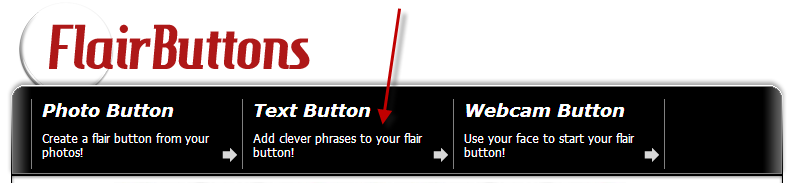 Создадим текстовую кнопку. Загрузка файла – аналогична ранее указанной.
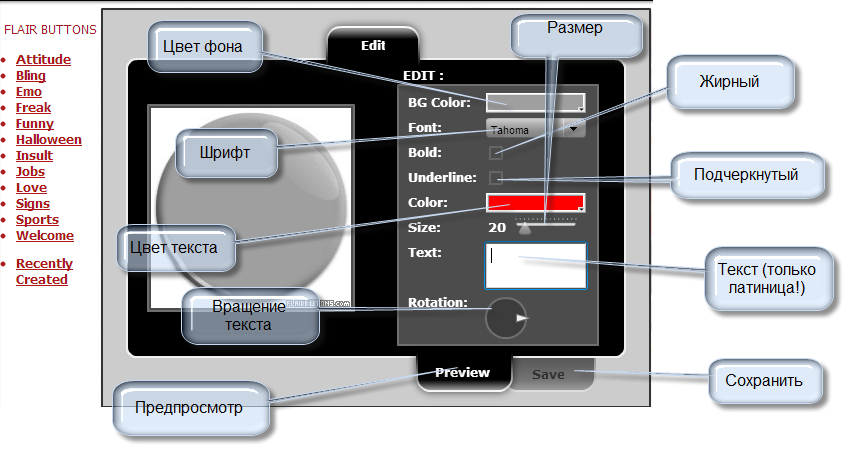 «Органы управления». Ничего сложного, внимательно рассмотрите иллюстрацию, - и всё получится!
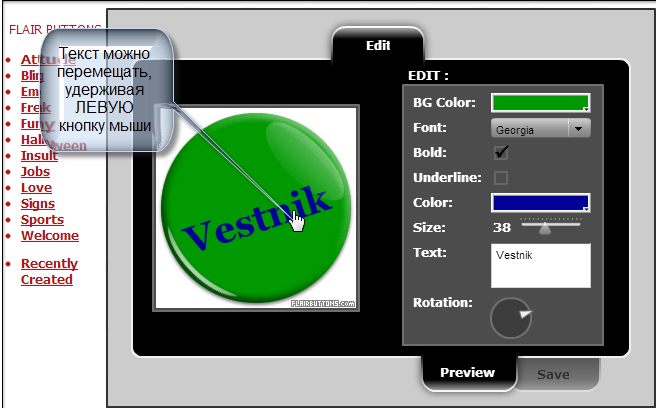 Некоторые действия уже произведены: выбран фон кнопки, цвет текста, шрифт, насыщенность. Текст повернут. Ну а перемещать изображение Вы уже умеете!
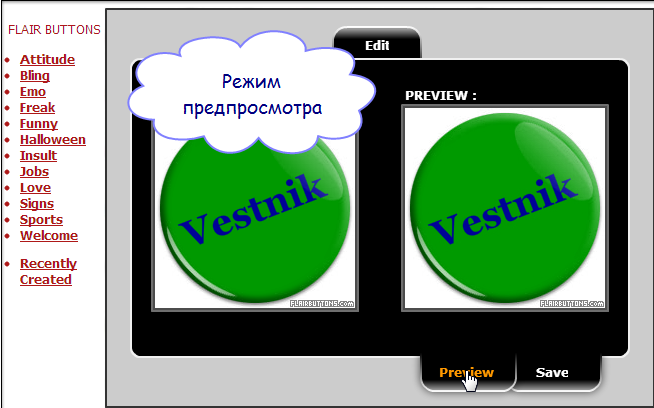 Опция предпросмотра. Хорошая штука, может пригодиться!
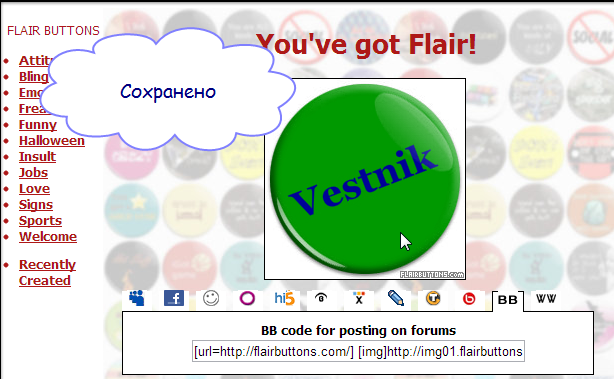 Миниатюра сохранена. Эту операцию Вы так же уже освоили.
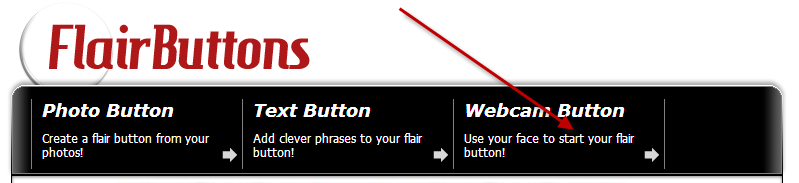 Этот пункт меню предназначен для изготовления кнопки, заполнять которую будет изображение, полученное с Вашей WEB-камеры.
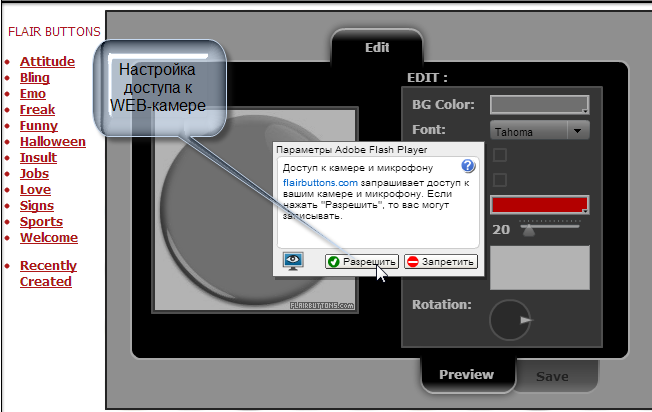 Немного настроек… ВНИМАТЕЛЬНО прочитайте текст в окне настройки камеры. При включенной камере Вас могут записывать! Так что Вам решать, пользоваться ли этим режимом!
А вообще – похоже на окно редакции текстовой кнопки, правда? Таким образом, можно запечатлеть себя и поместить на миниатюру надпись!
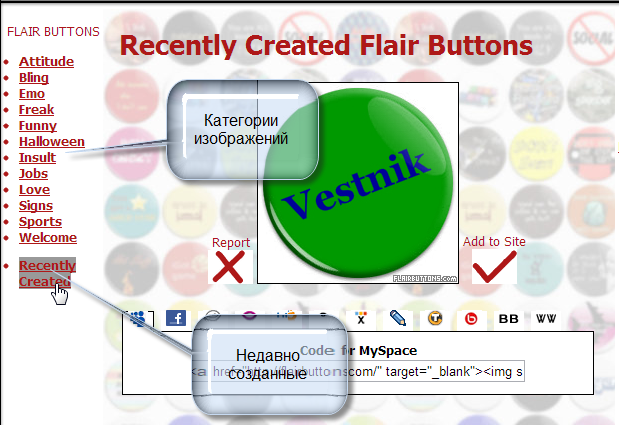 Ссылки слева в «столбик» ведут Вас к разделам сервиса, содержащим тематические миниатюры. Проверить всё очень легко самостоятельно, и подробные комментарии тут излишни.
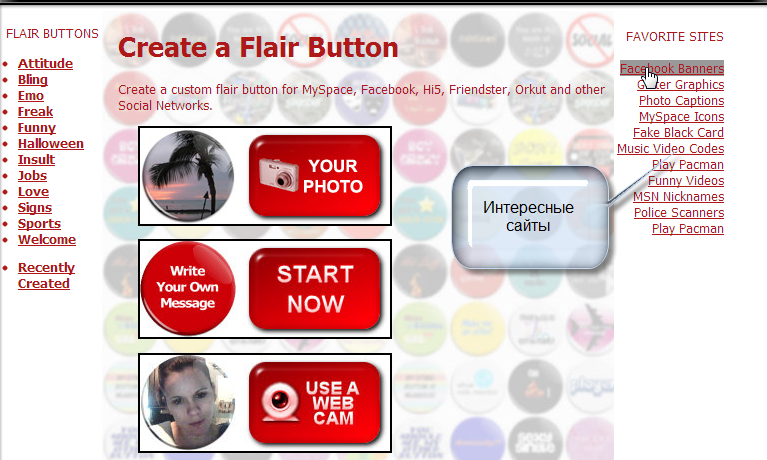 Ссылки справа позволят Вам посетить сайты, с которыми Flair Button дружит. Уверены, на этих сайтах Вы найдете массу интересного. Одно лишь огорчает – все ресурсы англоязычные…
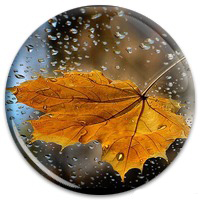 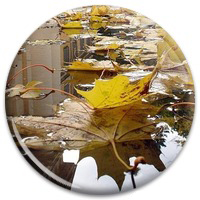 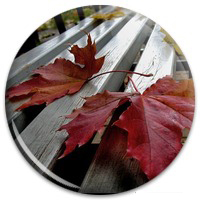 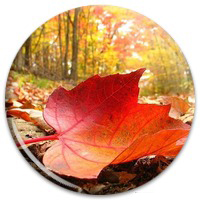 Вот мы и познакомились с сервисом, на котором Вы сами можете изготовить миниатюры в виде разных «кнопочек». А так же полюбоваться на творчество других пользователей этого замечательного портала!
Удачи, друзья! Перейти на сервис Вы можете, нажав на иллюстрацию!

Всего доброго и яркого!
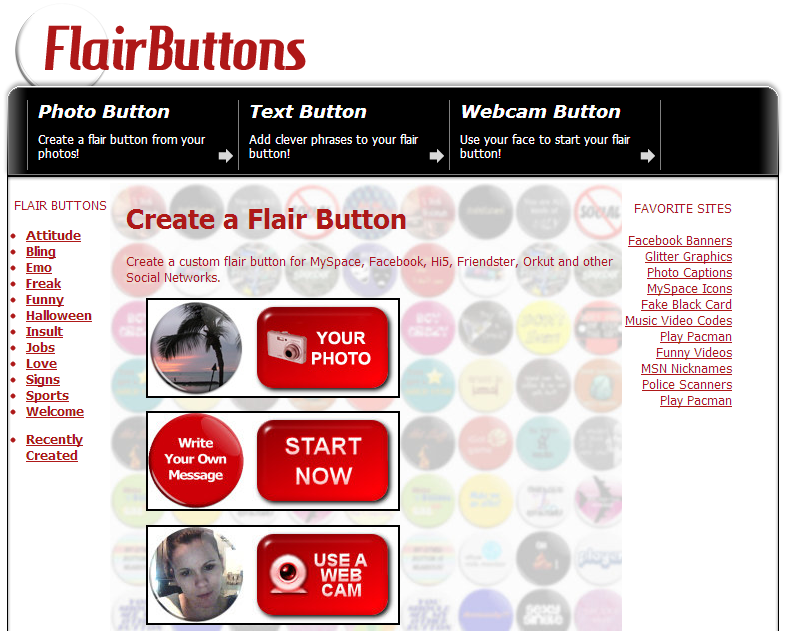 Республика Карелия, г. Лахденпохья. 2012 год,